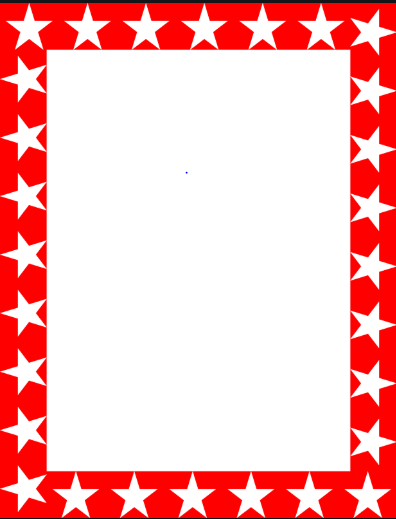 Wow Assembly:
Friday 1st October
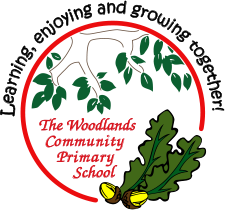 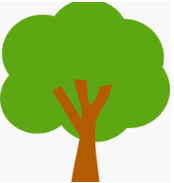 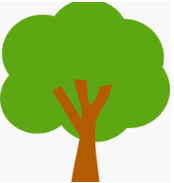 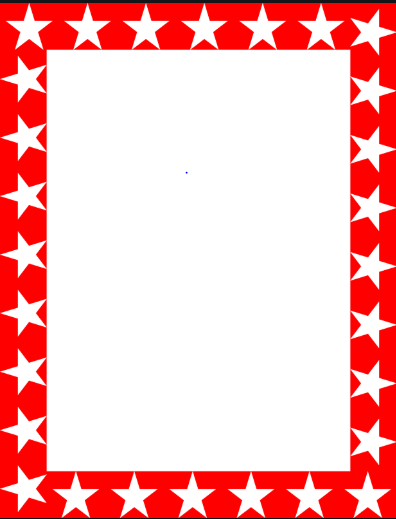 Green Cards!
Zac B - - Chestnut
Amelia M - Chestnut
Reilly T - Chestnut
Jayden H-H – Chestnut
Molly R. – Chestnut
Wiki W. - Chestnut
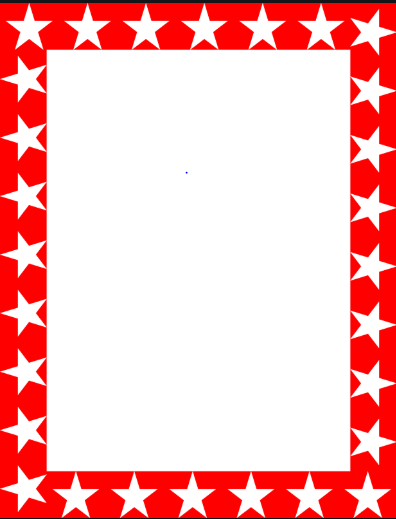 Scientists of the Week!
Birch – Eli  
Pine – Callum
Elm – Thomas
Willow –  Kacey 
Spruce – Ava 
Maple – Ellie
Redwood – Lily-Rose B
Chestnut – Liam Hands
Aspen- Kacper
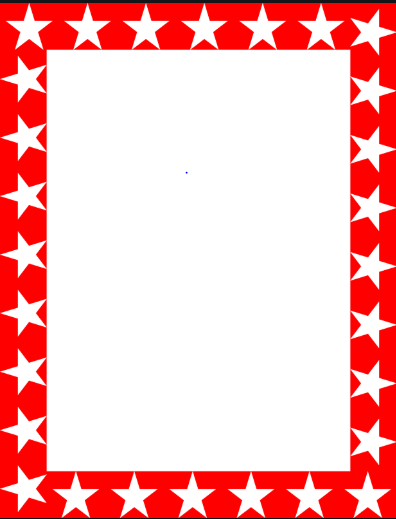 Weekly Team Points!
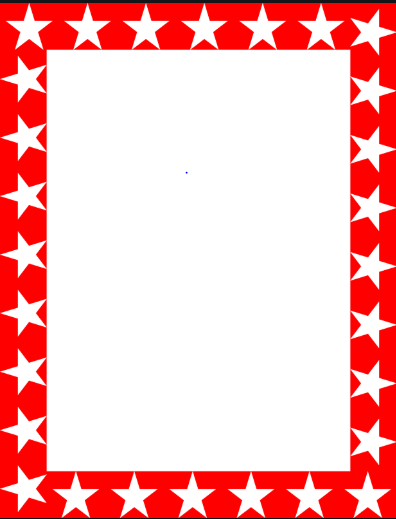 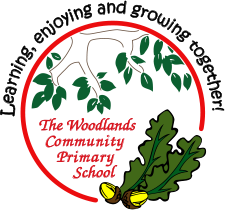 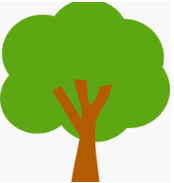 Oak
Ella-Rose 

For
Ella-Rose used her resilience super power to carefully cut out a tiger and attach a tail using a split pin.

Mrs Laffan                                      01/10/21
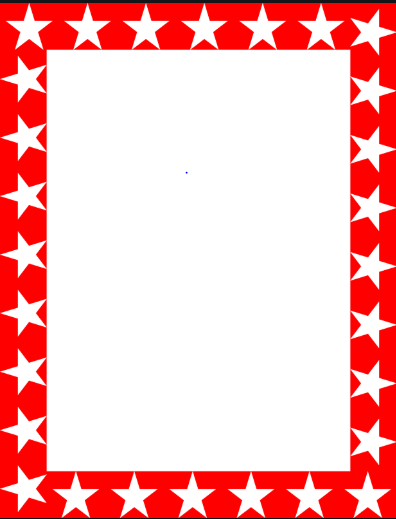 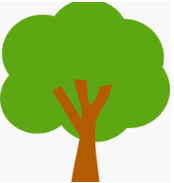 Oak Wow Work
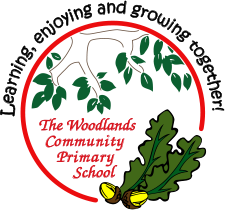 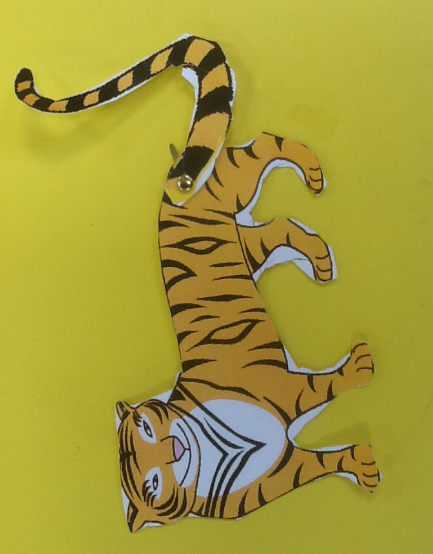 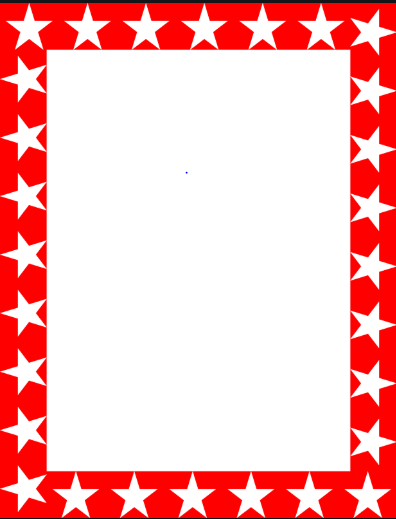 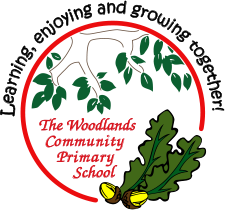 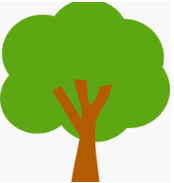 Ash
Isabelle

For
Isabelle was able to explain to her group ways that we could sort the items in the home corner. 

Miss Bailey   Mrs Salt                                  1.10.21
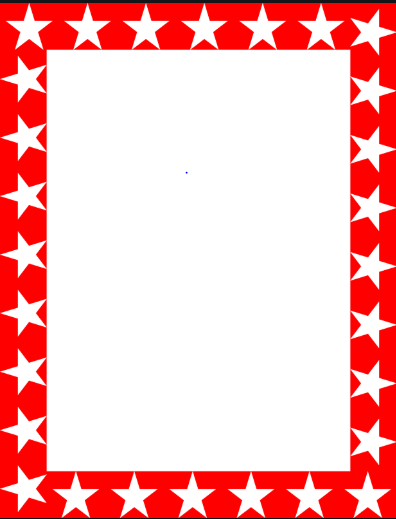 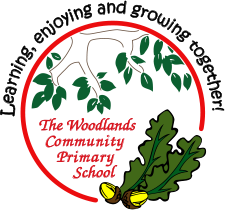 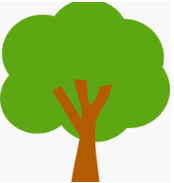 Elm
Jimmy

For displaying excellent expression and engagement during the role play of a scene from ‘Eric the Lion Tamer’. Jimmy used his voice and actions to produce a convincing and dramatic performance. Excellent acting Jimmy, Keep up your hard work! 

Mr Grice                                    01.10.2021
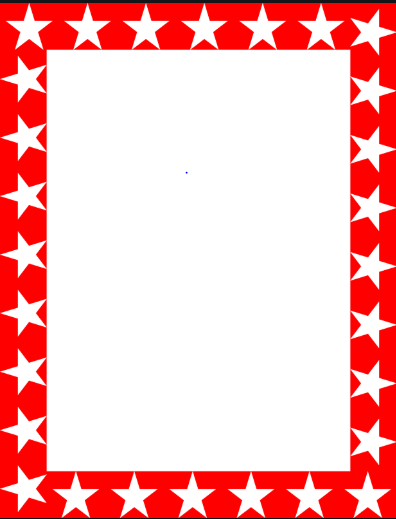 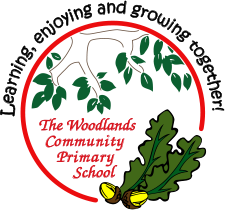 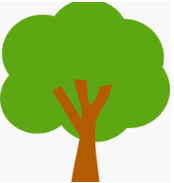 Birch

For
Lilly
Lilly has shown perseverance and resilience when completing her home learning. She has listened to feedback and is trying hard to get her reading, spellings and timetables practice done. Well done! Very proud of you! Keep it up 

Miss Hewitt                                                          01.10.21
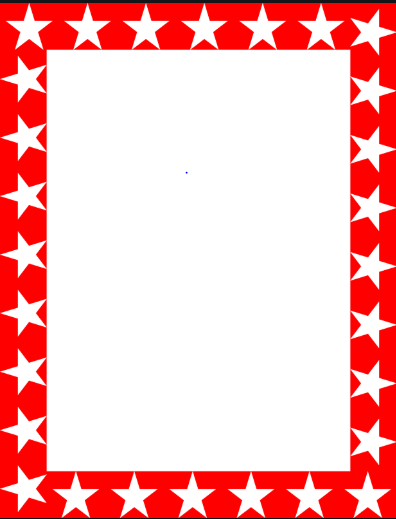 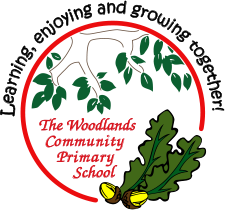 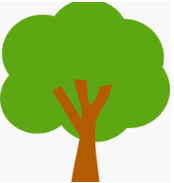 Pine

Freddie. S
For using passion and excellence in his learning. Since starting year 2 I have noticed Freddie’s amazing attitude to learning and I am so proud. Keep it up!


Mrs Leedham-Hawkes                          1.10.21
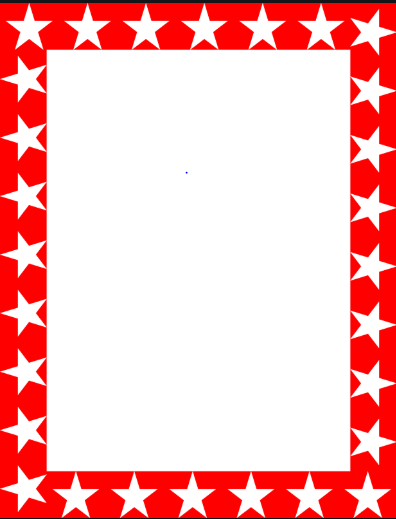 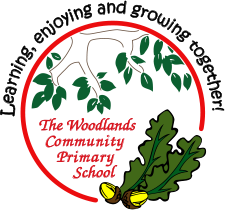 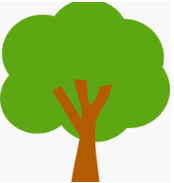 Maple
Jack

For an amazing effort in maths this week.  Jack has been rounding 3 and 4 digit numbers to the nearest 10, 100 and 1000.  
Well done Jack. 


Miss Dawson                                  01.10.2021
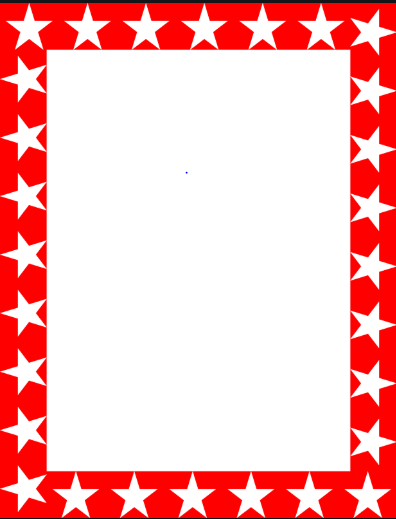 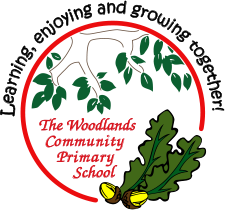 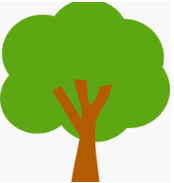 Willow
Evie 

For wonderful work in maths. You are working really hard and persevering with challenges. Keep up the great work.


Miss Fisher                                    1.10.21
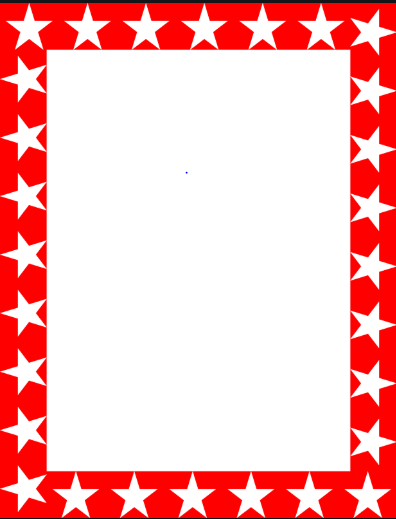 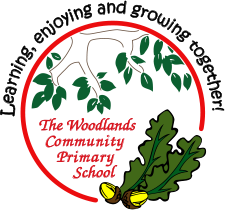 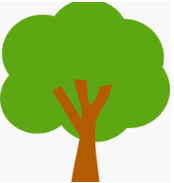 Spruce
Tobias

The behaviours for learning you have shown this week have been exemplary, especially in Maths and English. Keep up the hard work! 

Mr Draper                                            01.10.21
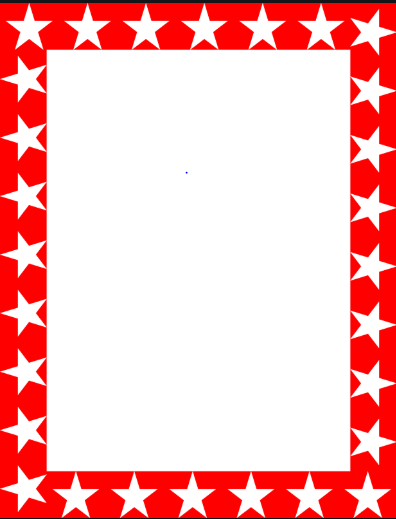 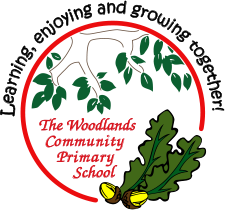 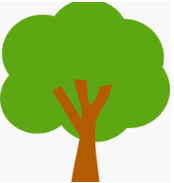 Chestnut
Aimee and Mimi
For 
showing excellent resilience and perseverance with their maths this week. They both overcame their difficulties and their positive responses to developing their understanding was fantastic to see. Well done girls! 
 

Mr Tennuci                                   1.10.21
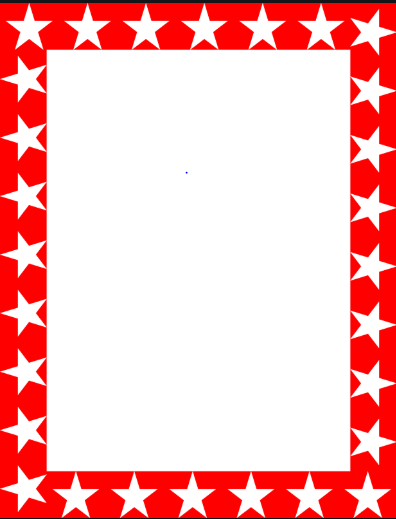 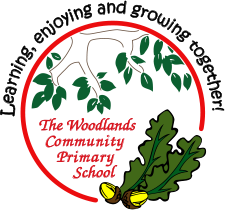 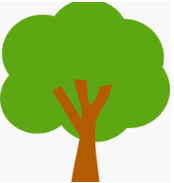 Aspen
Alfie

For
Always having an amazing attitude towards his learning and being an excellent role model for others!


Mrs Read & Mrs Cox				01.10.21
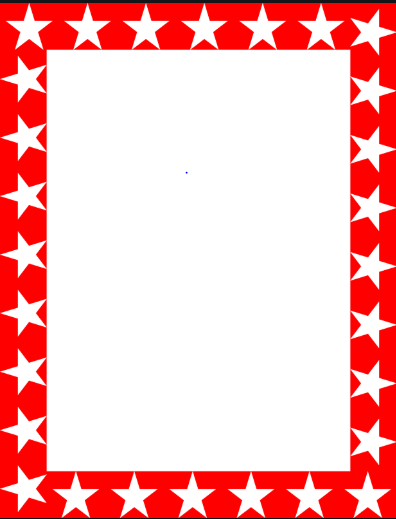 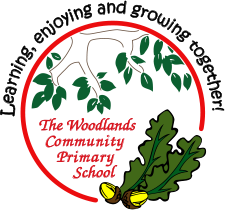 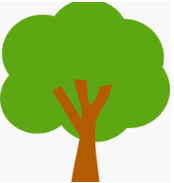 Redwood
Ellie-Mae E

For always demonstrating resilience and passion in her learning. Ellie has really impressed me with her English and Guided Reading understanding this week


Miss Shipley                                   01.10.21
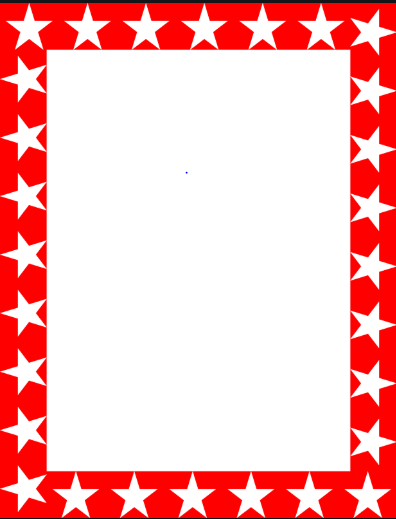 Next Week’s
Phrase of the Week: